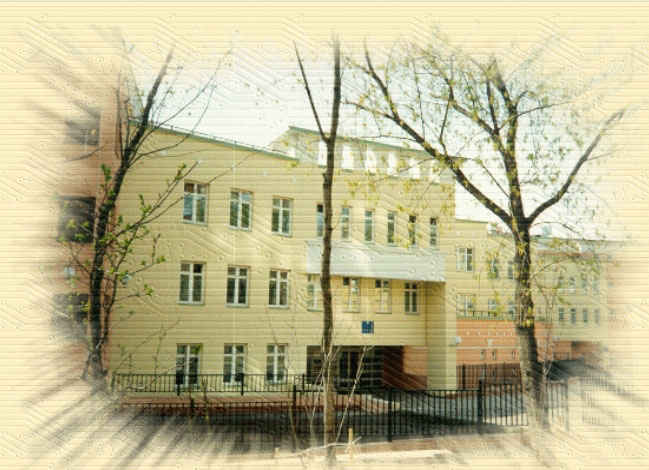 Моисеева Ольга Федоровна
зам. директора по ИТ
Центра образования № 497  
г. Москва
ПОТЕНЦИАЛ  
СОЦИАЛЬНЫХ СЕТЕЙ 
В ОБРАЗОВАНИИ
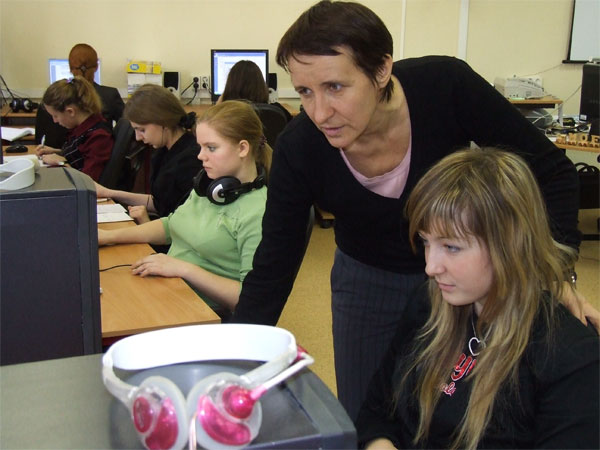 Учащихся 5-11 классов нашей школы проводят 90% своего времени «В Контакте»
Удобное общение 
с возможностью организации 
и участия в сообществах 
по различным интересам
Притягательная сила 
социальных сетей
Разнообразные формы 
работы с контентом,
наполняемого самими 
участниками сети
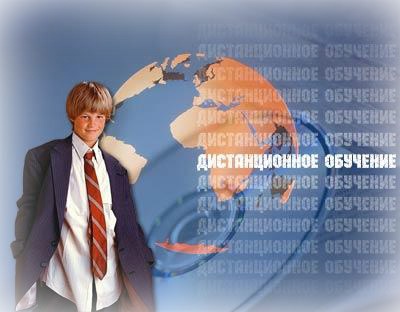 Оперативное оповещение 
обо всех изменениях в личном 
информационном пространстве
Образовательная социальная сеть
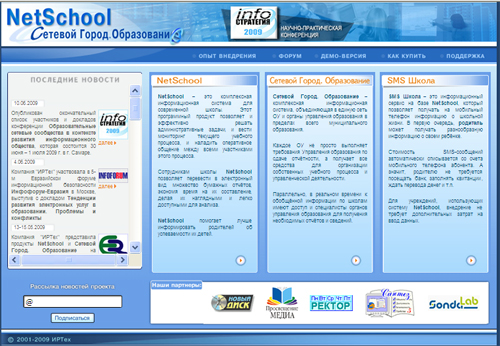 Основа которой будут не сайты, 
а люди, их знания и их взаимодействия, 
то прорывные технологии в образовании, 
строящиеся на работе сообществ 
педагогов, учащихся и  родителей  будут обеспечены
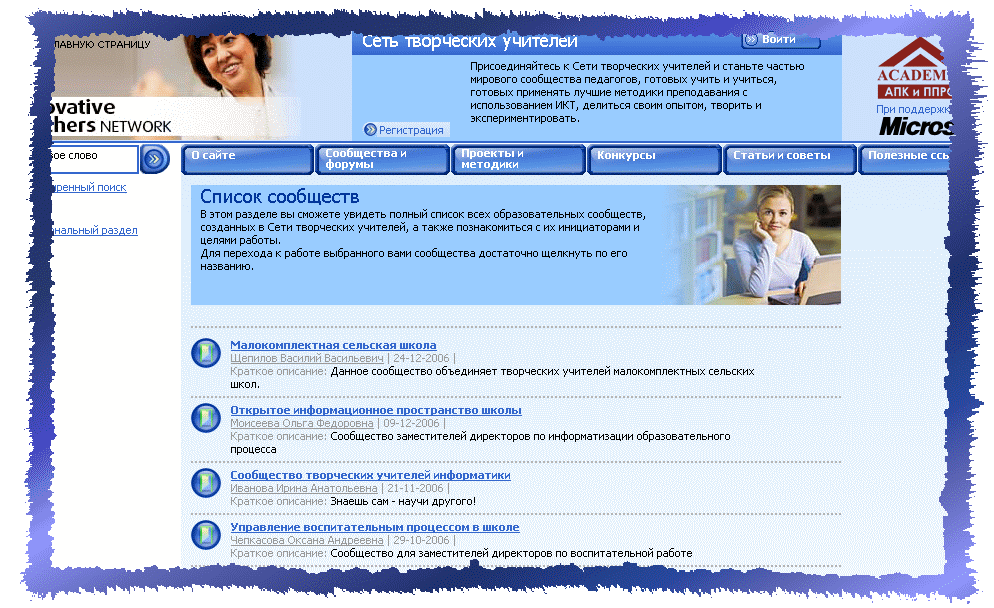 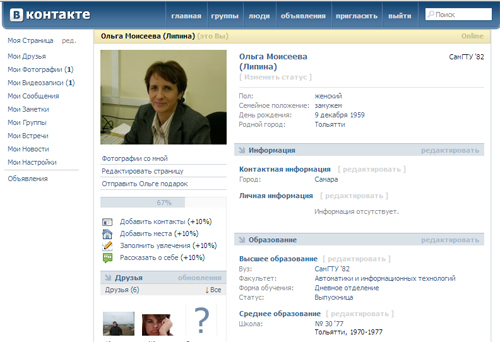 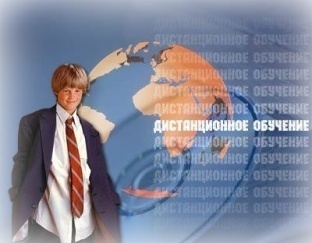 [Speaker Notes: Сообщество «Открытое информационное пространство»]
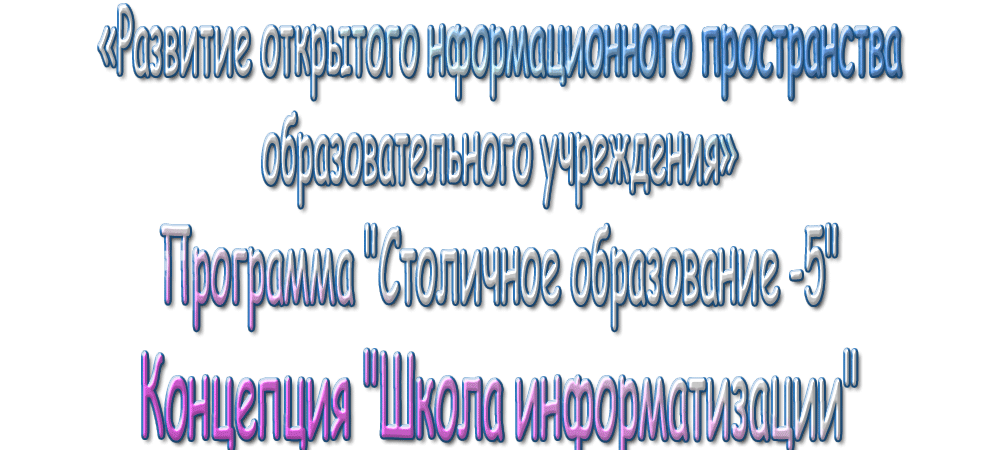 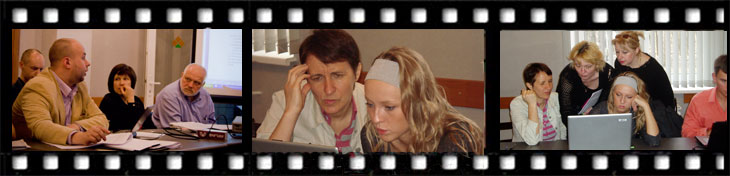 Работать с компьютером 
начинают не тогда, 
когда хотят, а тогда, когда 
нет возможности не работать
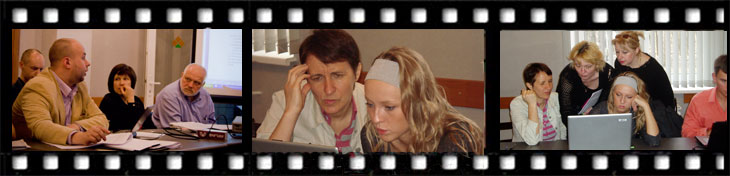 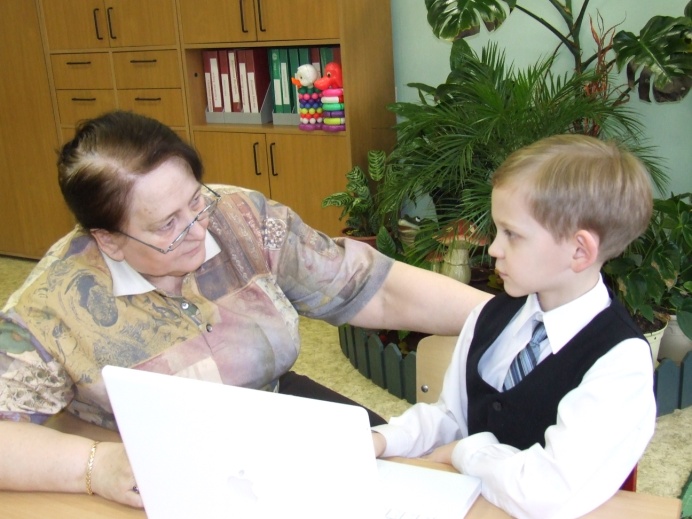 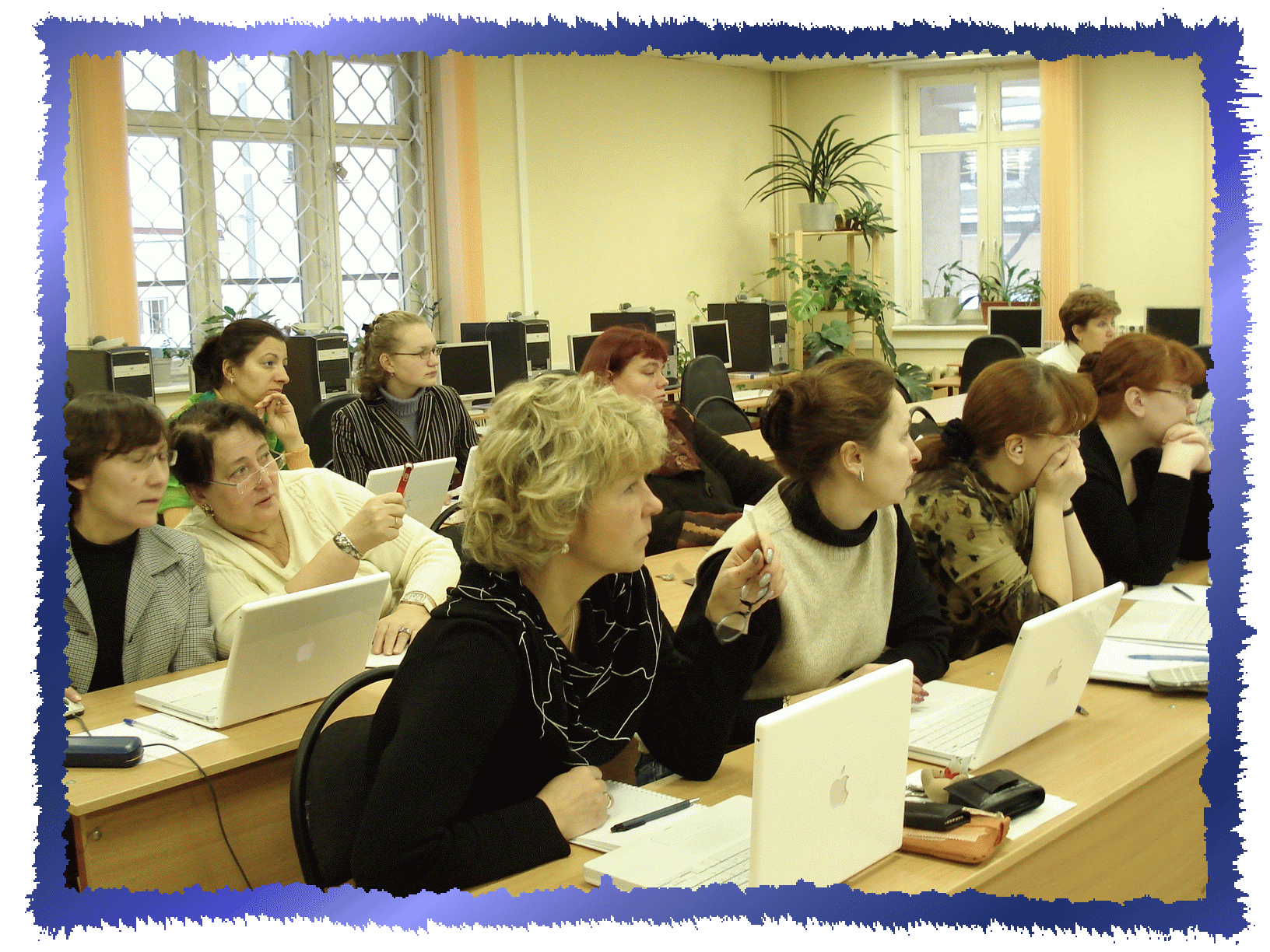 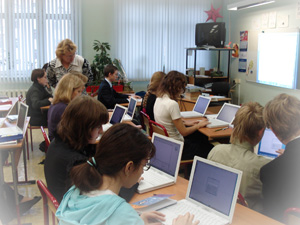 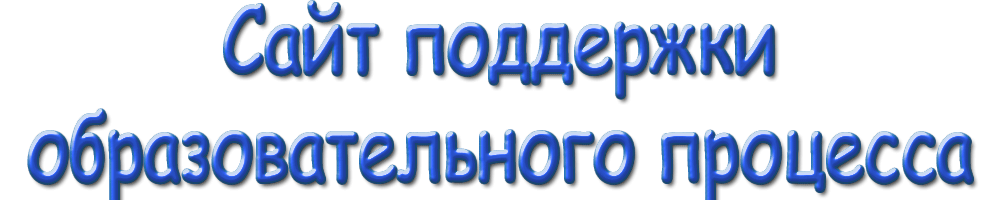 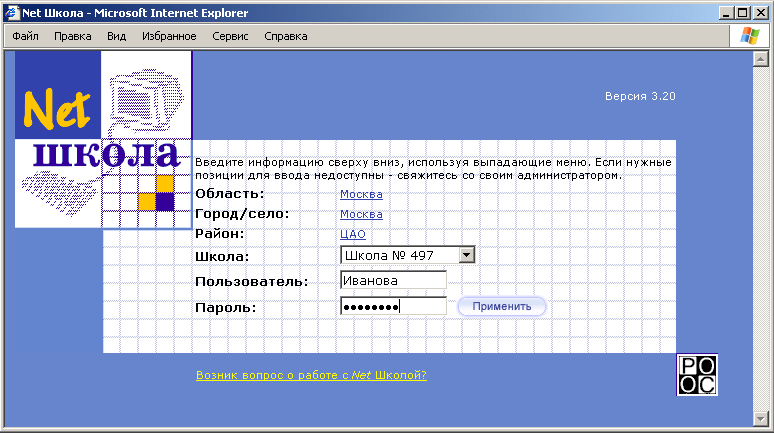 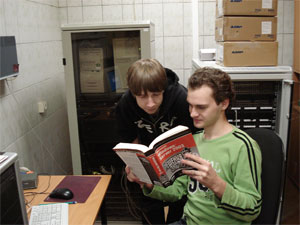 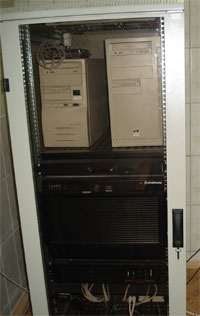 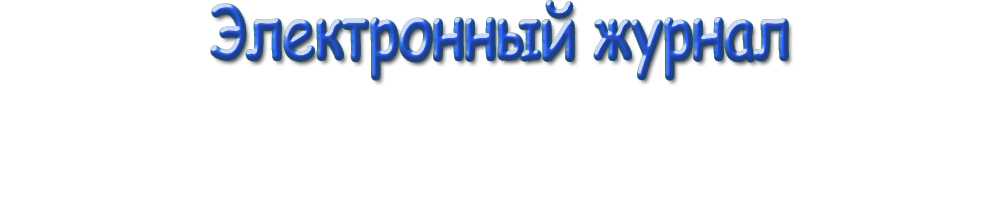 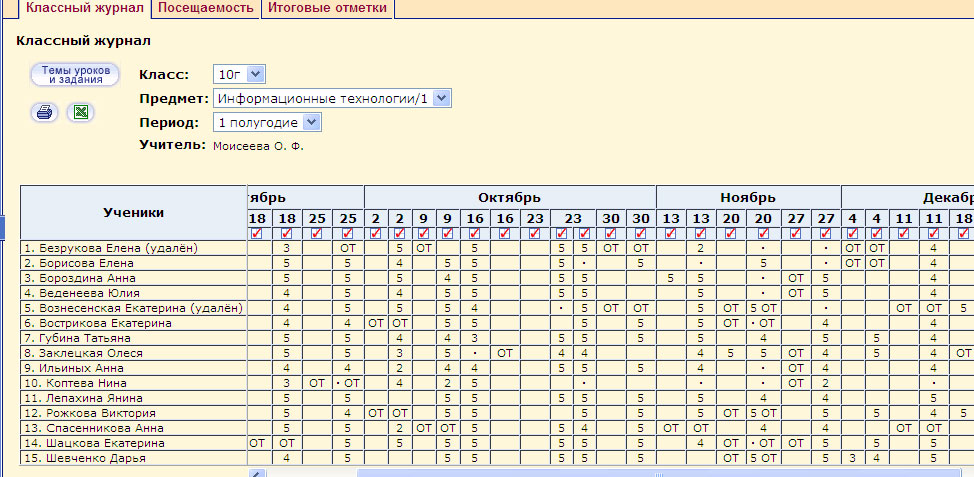 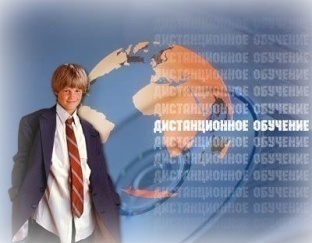 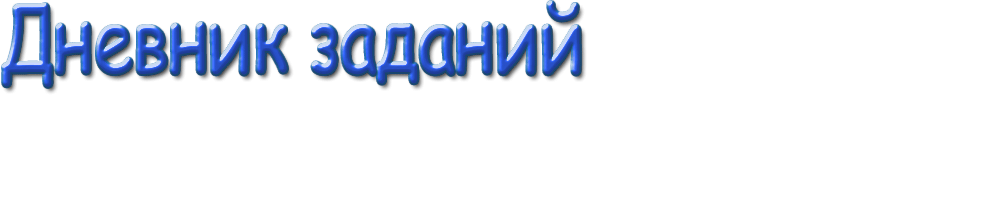 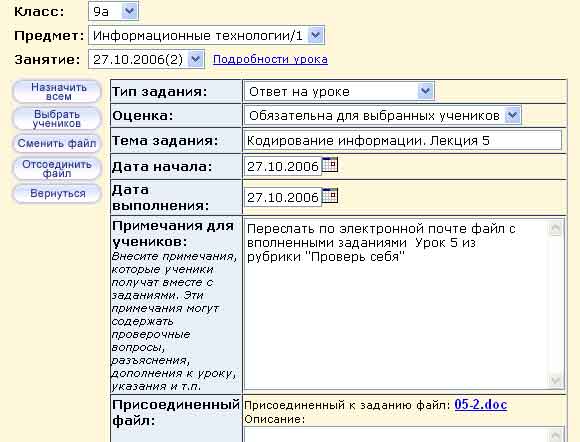 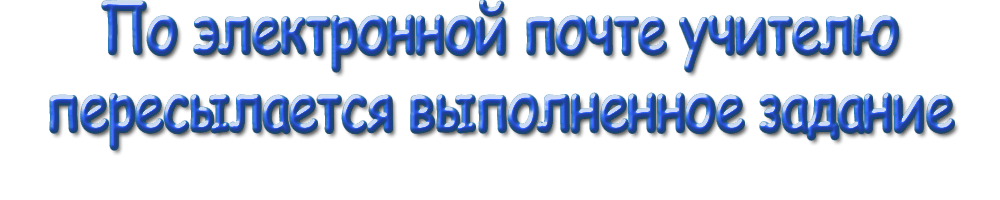 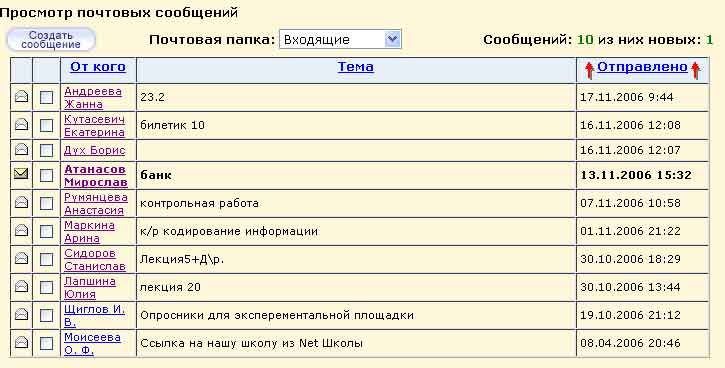 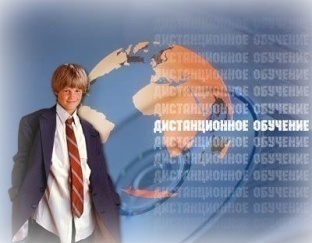 Форум
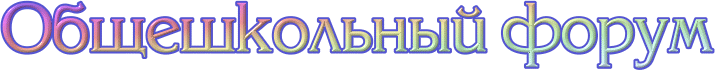 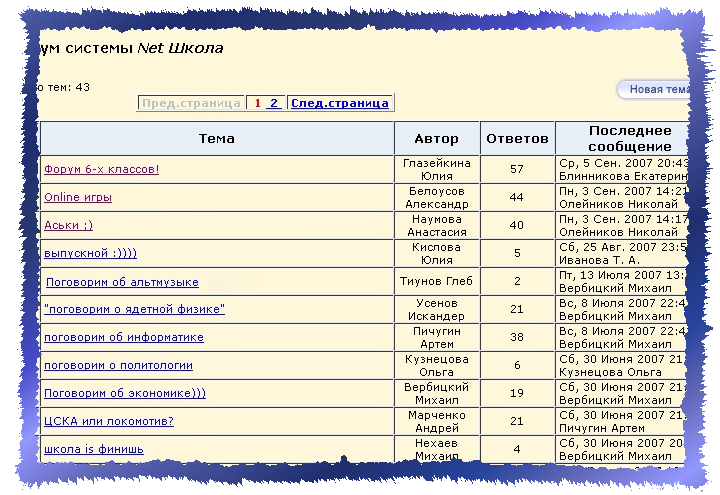 [Speaker Notes: Форум]
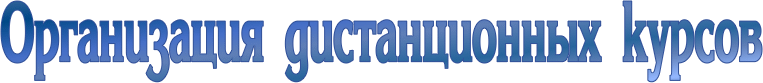 Организация дистанционных курсов
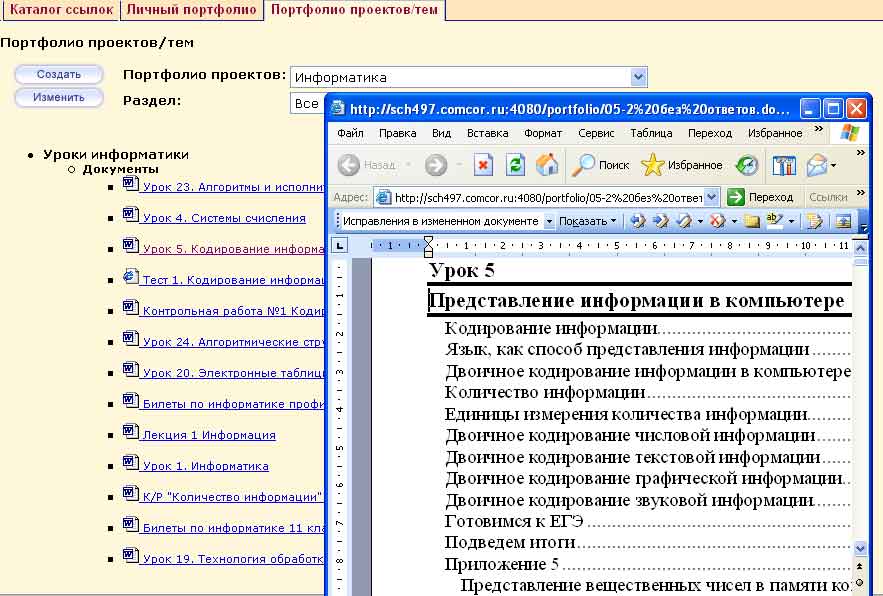 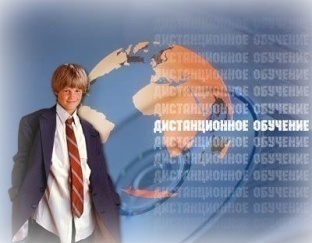 Организация дистанционных курсов
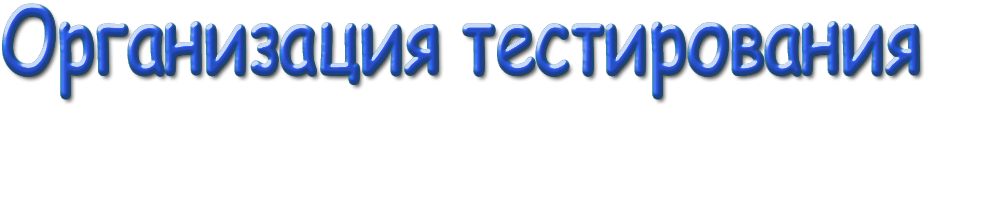 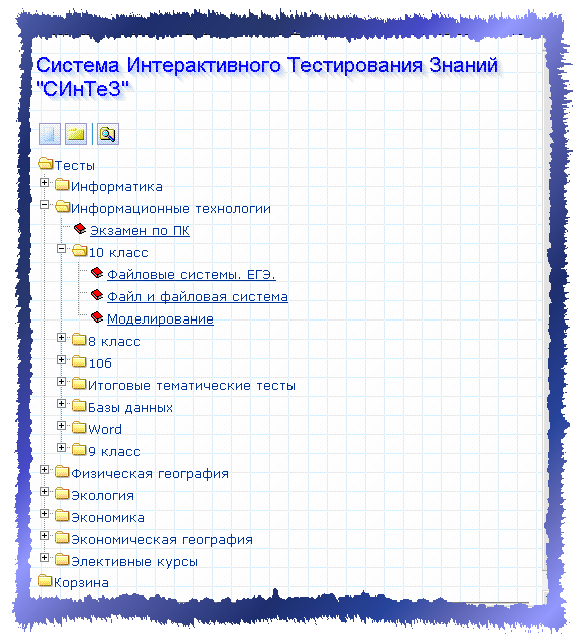 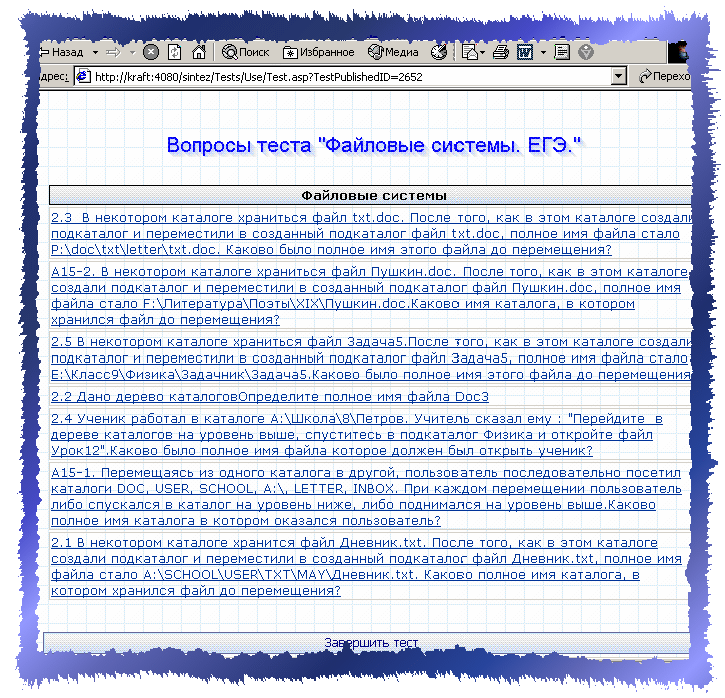 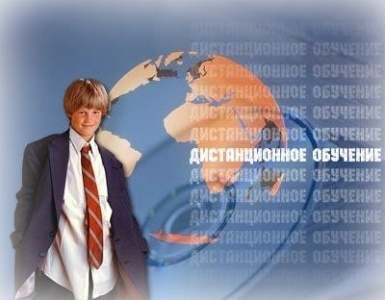 [Speaker Notes: Дистанционное обучение]
«Школа информатизации»
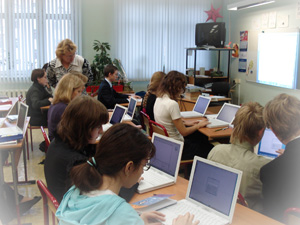 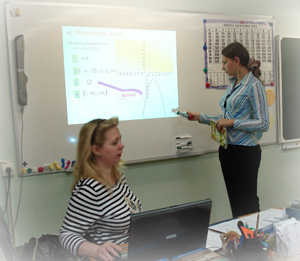 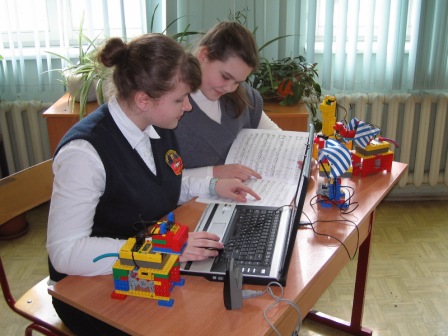 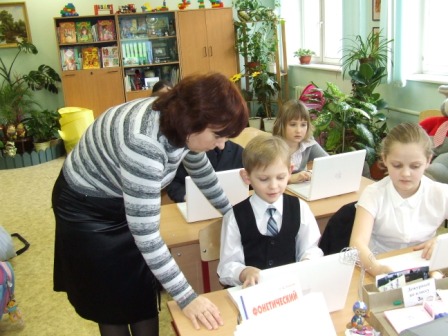 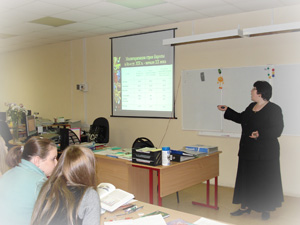 Школьный медиацентр
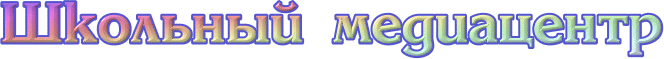 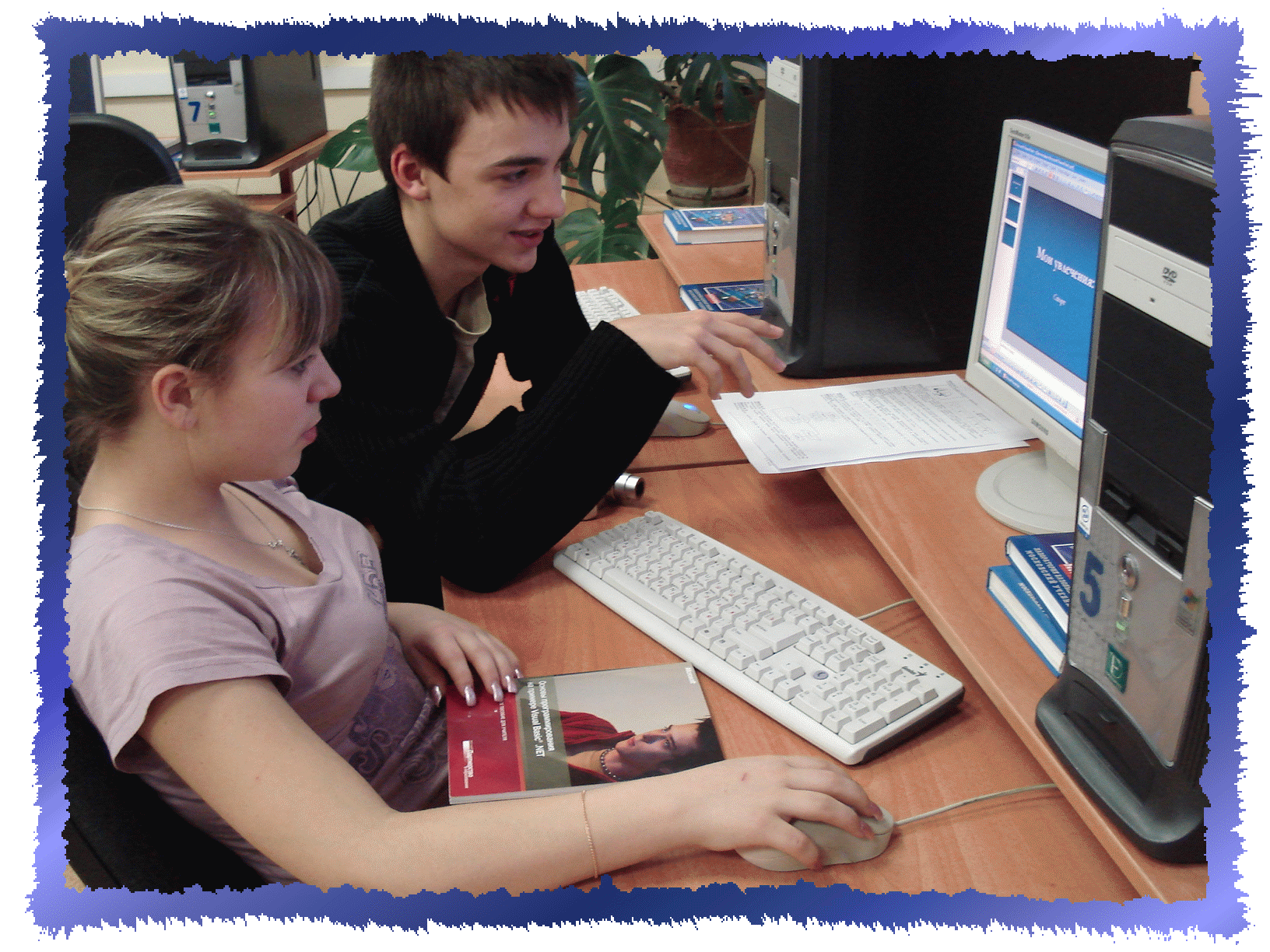 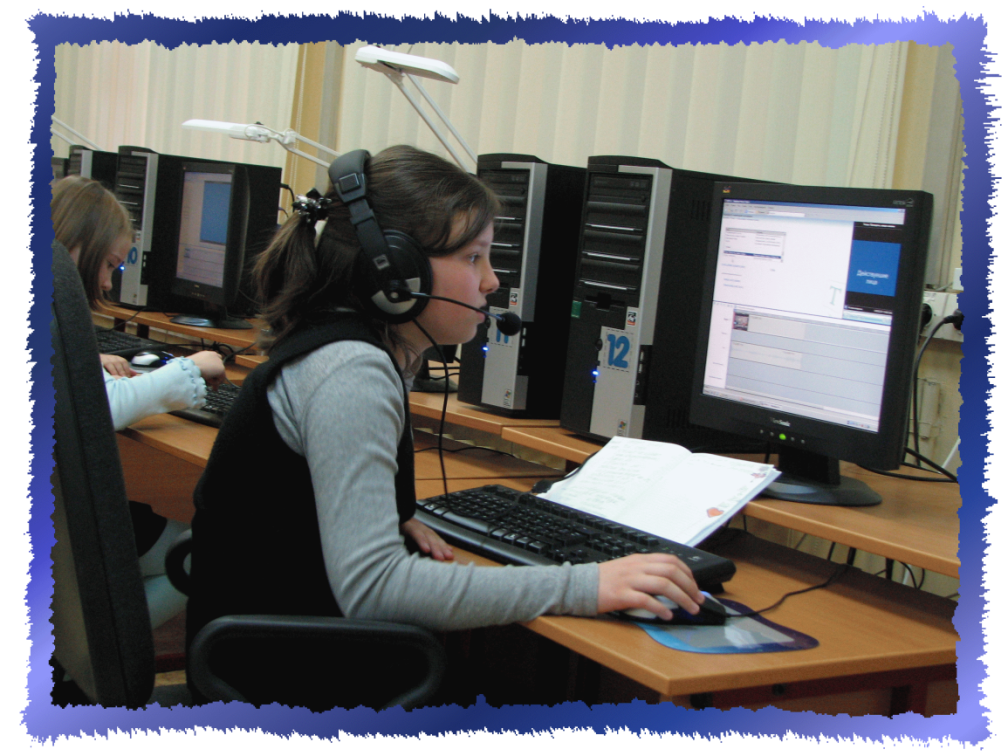 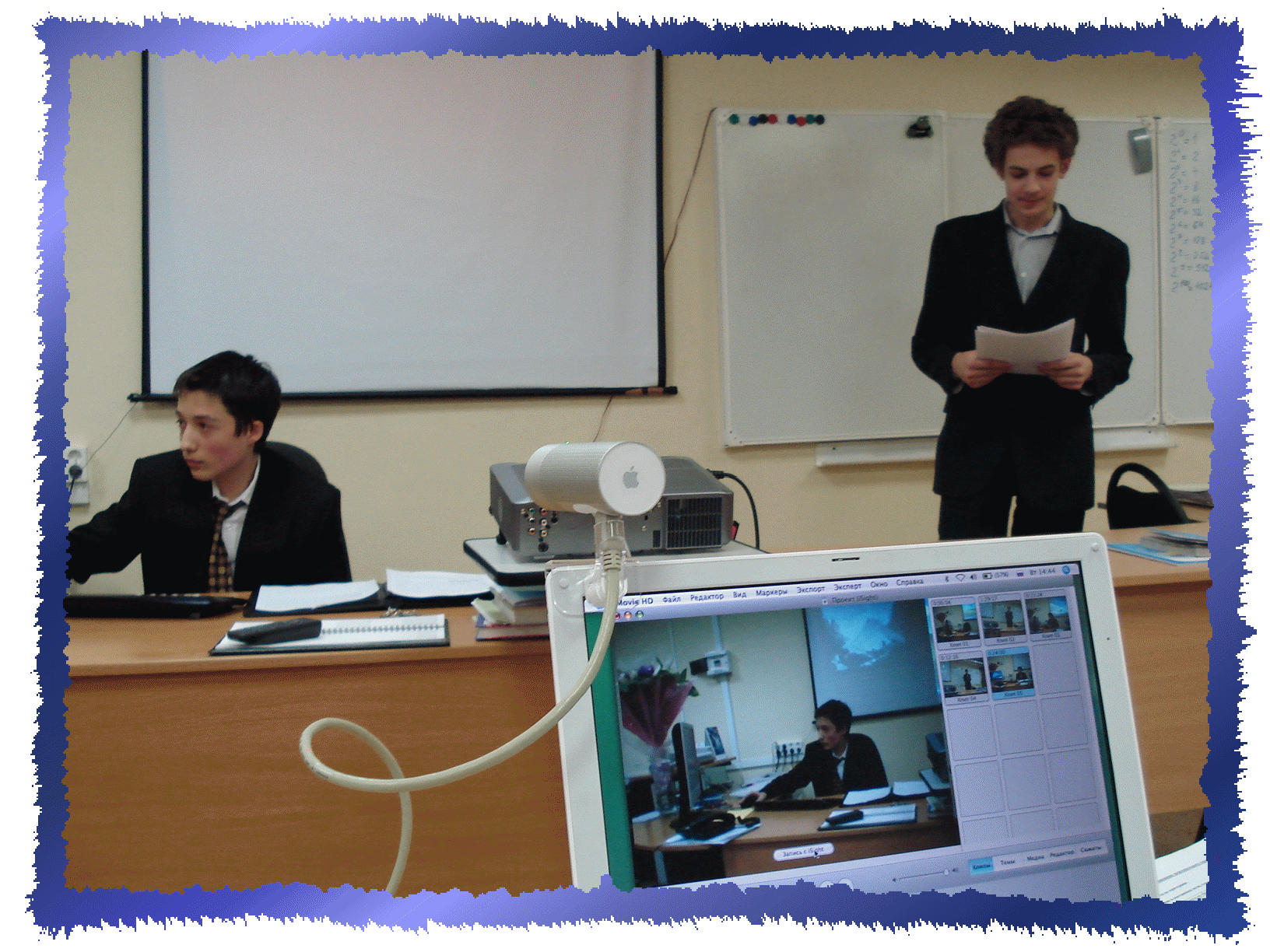 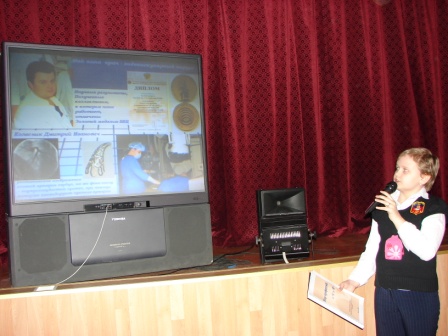 [Speaker Notes: Кабинеты информатики, медацентр]
О ожидаемые результаты 
Программы развития образования 
Центрального округа г. Москвы 
на 2009-2011
Профессиональная ИКТ-компетентность 
- администрации ОУ - 70% (100%)
- учителей начальной школы – 60% (100%)
 учителей средней школы – 50% (100%)

Процент учащихся, использующих 
дистанционные образовательные технологии 
в процессе обучения в старшей школе – 50% (100%)
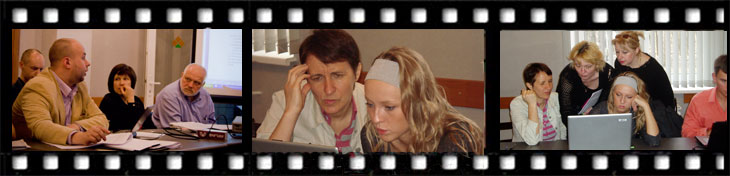 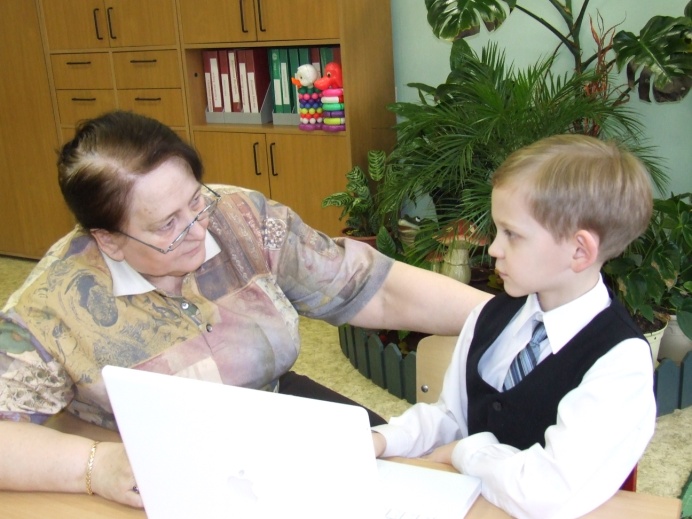 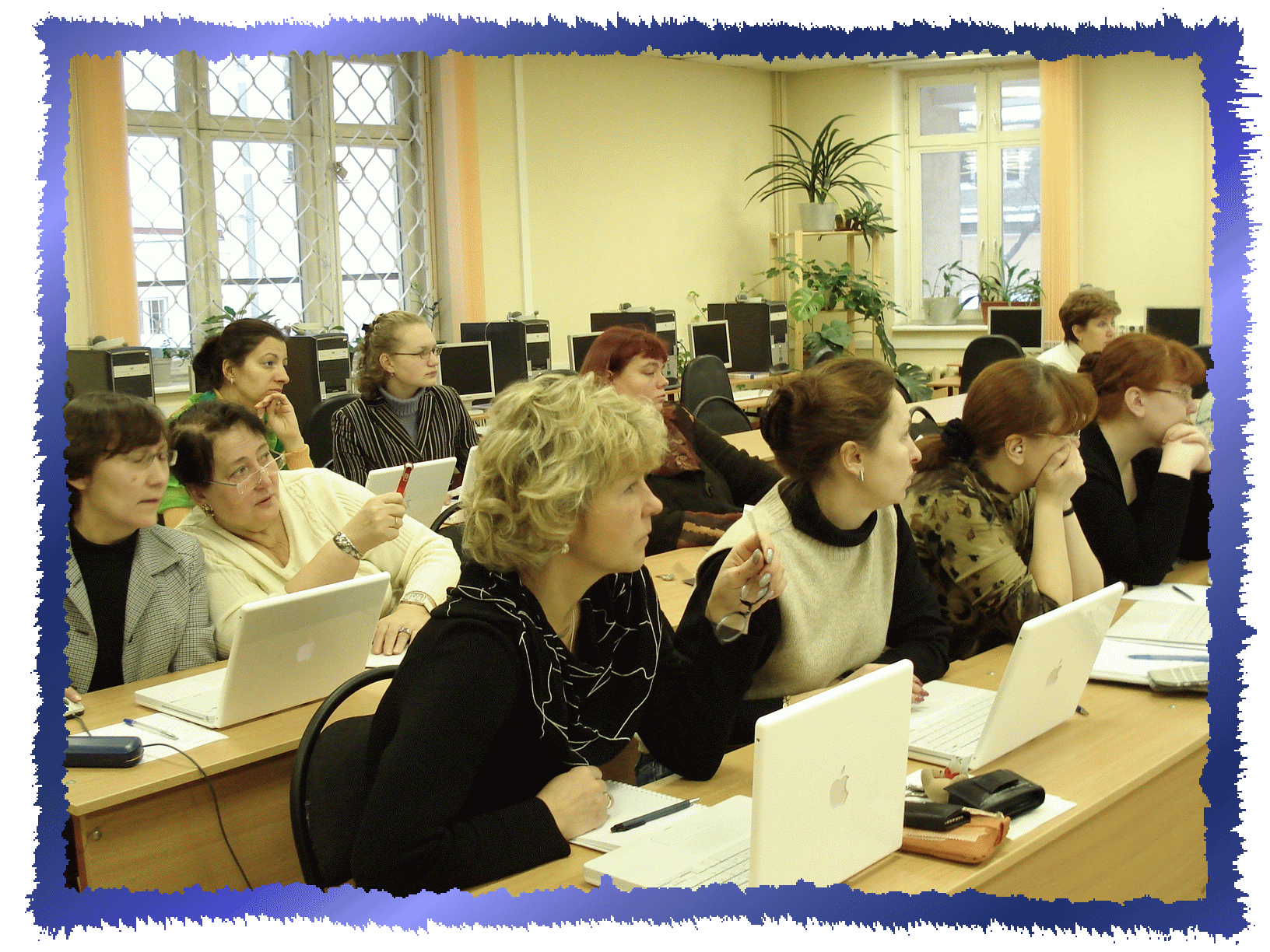 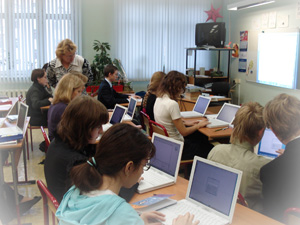 Учителя
-Растут профессионально 
-возрастает их авторитет в ученической среде 
-Работа в сетевых профессиональных 
сообществах дает им новые идеи, 
вдохновение для дальнейшего 
поиска и экспериментов
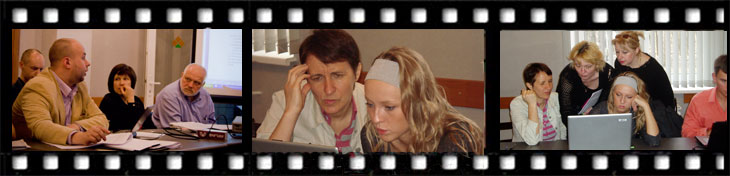 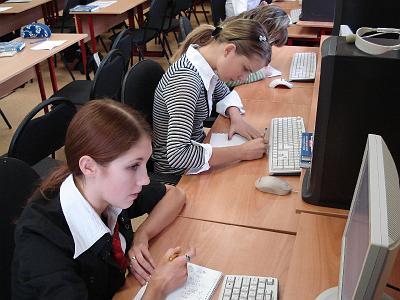 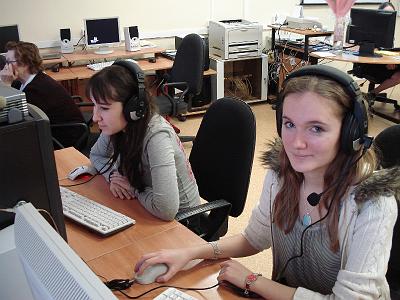 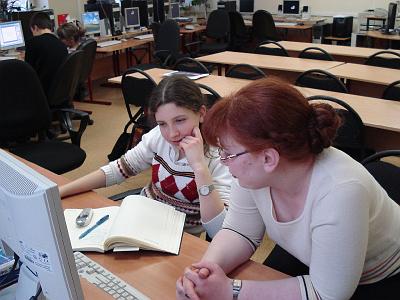 Учащиеся
Приобретают дополнительные 
возможности конструктивной 
совместной деятельности на равных 
со сверстниками и педагогами
Родители
Непосредственное участие
-в образовательном процессе
-в оценке качества образования  
-в обсуждении и создании 
проектов, концепций, 
которые определяют 
стратегию развития 
образования в стране
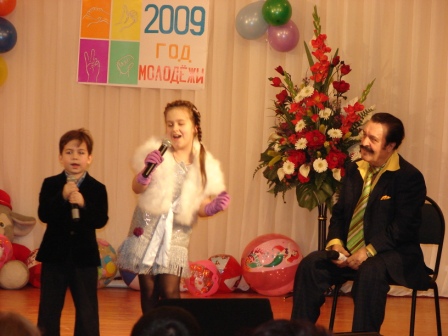 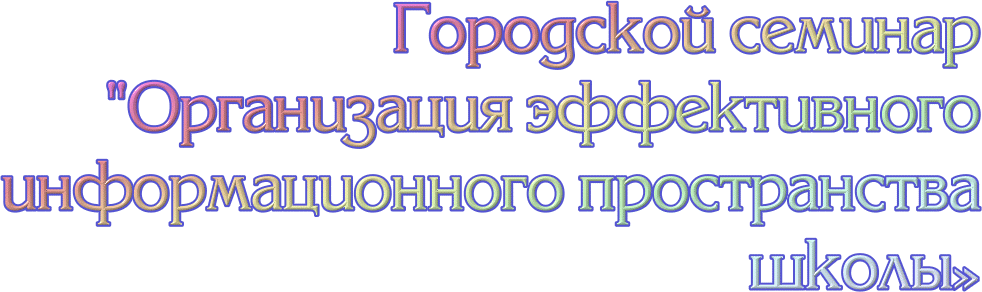 Городской семинар "Организация эффективного информационного пространства школы»
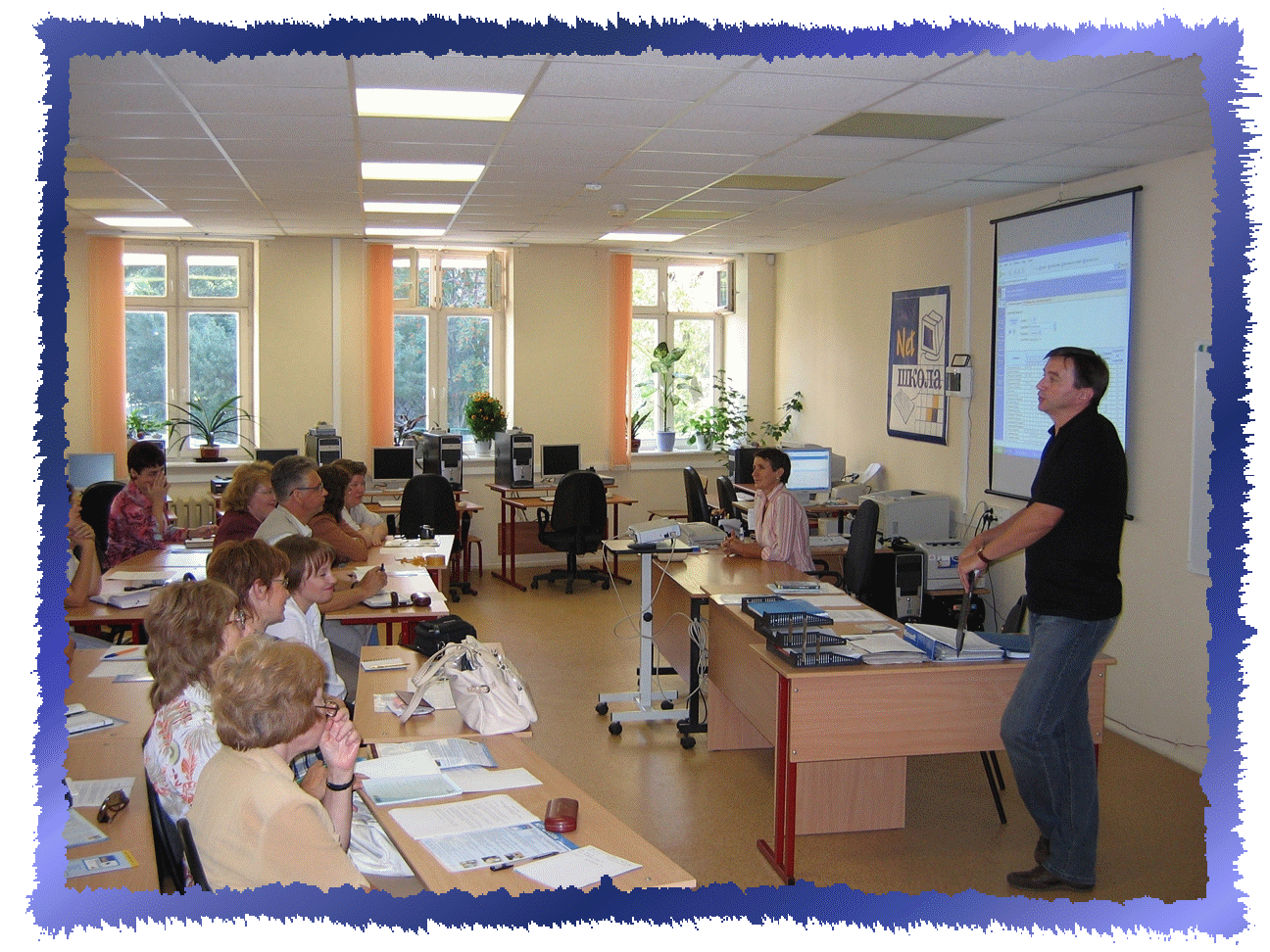 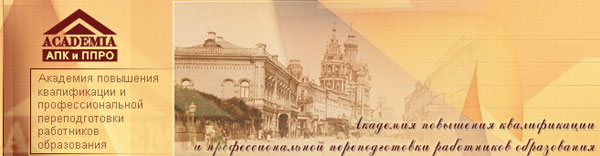 [Speaker Notes: Семинар «Организация эффективного информационного пространства школы»»]
Образовательная социальная сеть
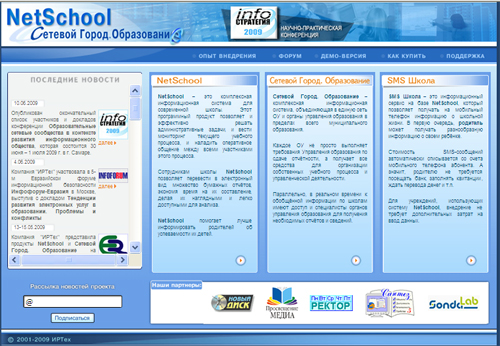 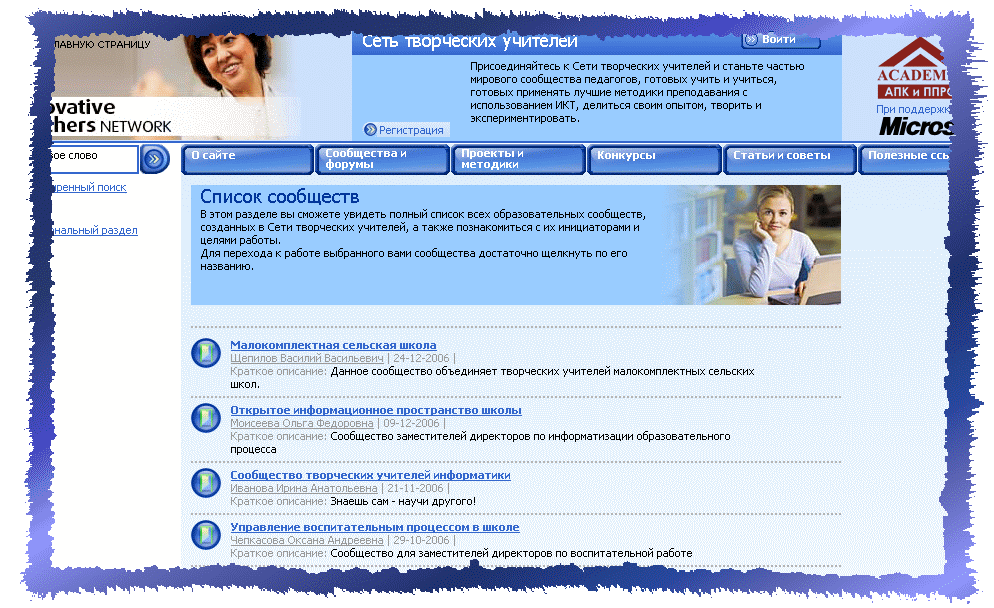 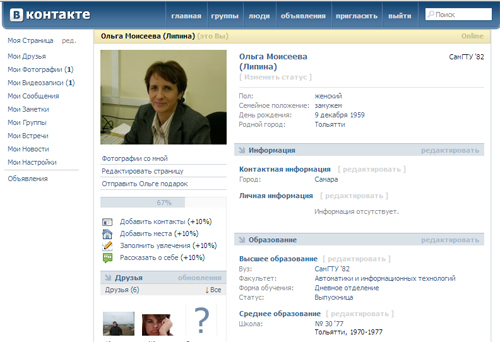 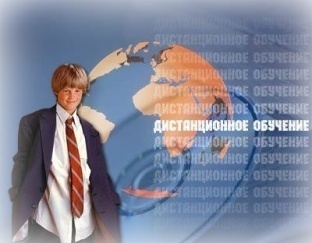 [Speaker Notes: Сообщество «Открытое информационное пространство»]
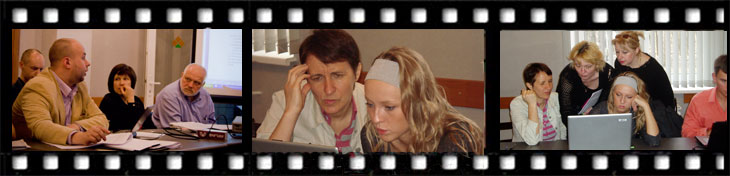 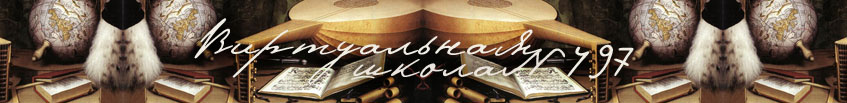 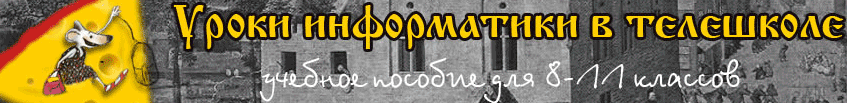 Наш адрес в Интернет
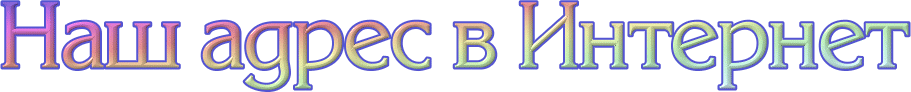 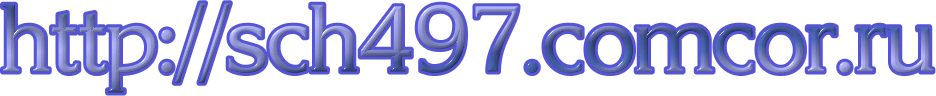 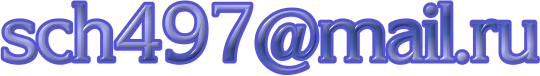 [Speaker Notes: Наш адрес в Интернет]